ברוכים הבאים 
לתלמידי שנה א' 
במסלול הדו חוגי 
בפקולטה למדעי החיים  
שנת הלימודים תשפ"א
ד"ר צפריר צור
מזכירות הסטודנטים תואר ראשון
רווית ויתקין –  סגנית ראש מנהל לתלמידים והוראה	 	03-640-5852    Ravitv@tauex.tau.ac.il
מזל חזקיה – עורכת הידיעון, רישום לקורסים ומערכת שעות             	
	03-640-9802    Mazalh@tauex.tau.ac.il	
רביד גבריאל – בחינות, לקויי למידה ופטורים, זכאות לתואר    	03-640-9803    Ravidg@tauex.tau.ac.il
חגית רונן ויצמן – ציונים, אישורי לימודים וגיליונות ציונים           	03-640-7177    Hagitrw@tauex.tau.ac.il 
רינה לבנון – קבלת מועמדים, ועדת הוראה, חטיבה / הקבץ במדעי הרוח               073-380-4723  rinalevanon@tauex.tau.ac.il
ייעוץ אקדמי
פרופ' ניר אוהד – יועץ תכנית לימודים – מורחב / דו-חוגי (שנה א') 	טל:  640-7641   מייל:      niro@tauex.tau.ac.il
פרופ' עדי אבני – יועץ תכנית לימודים – מורחב / דו-חוגי (שנים ב'-ג') 	טל:  640-5823   מייל:      lpavni@post.tau.ac.il
ביולוגיה מסלול דו חוגי שנה א'
היקף השעות 
2. תכנית הלימודים
3. שיטת ה-Bidding
סך השעות לתואר :
80 ש"ס לתלמידי מדעי החיים + מדעי החברה/רוח 
או
74 ש"ס + 2 ש"ס "כלים שלובים"
לתלמידים המשלבים מדעי החיים + מדעים מדויקים
https://lifesci.tau.ac.il/
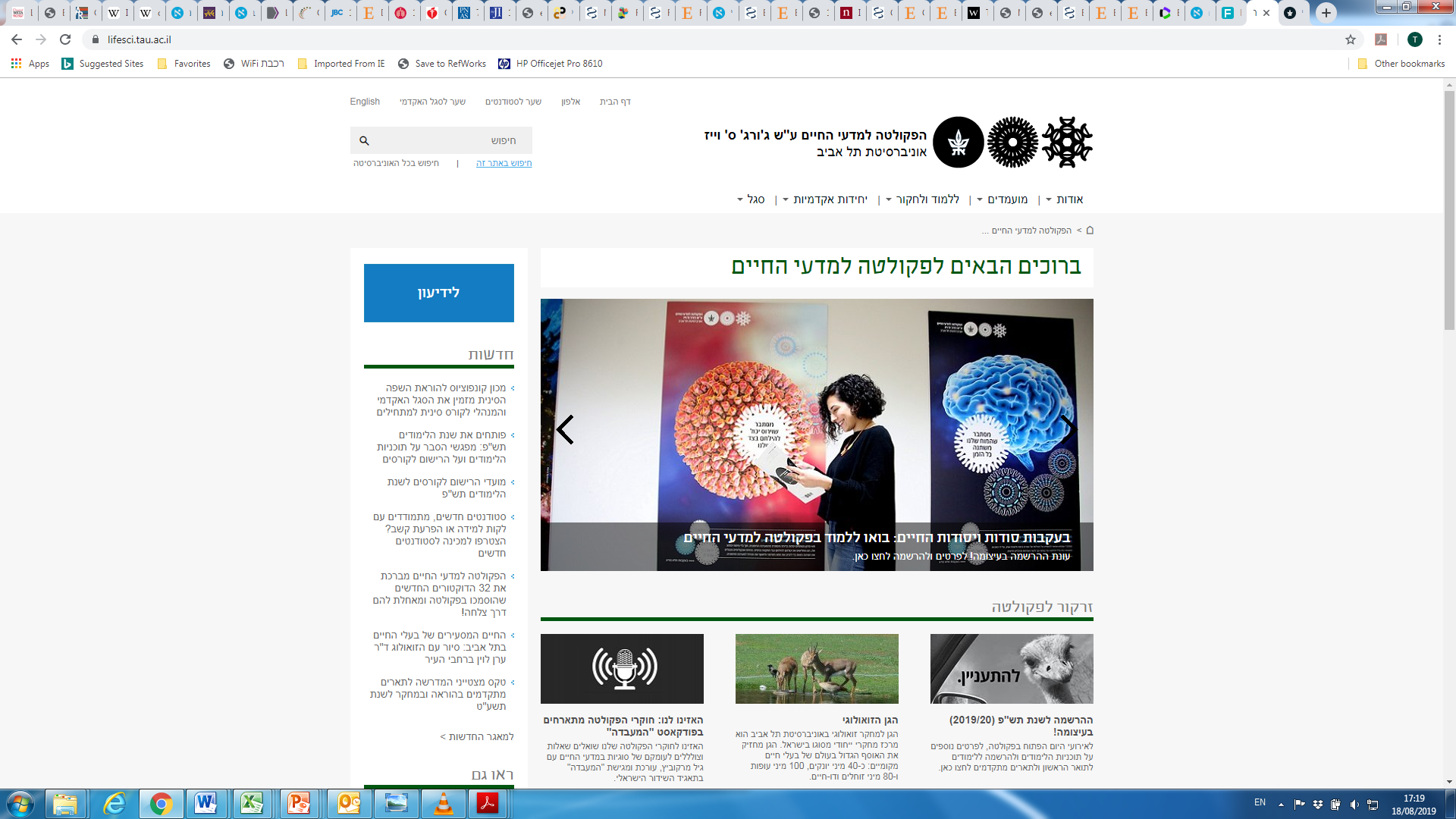 https://lifesci.tau.ac.il/
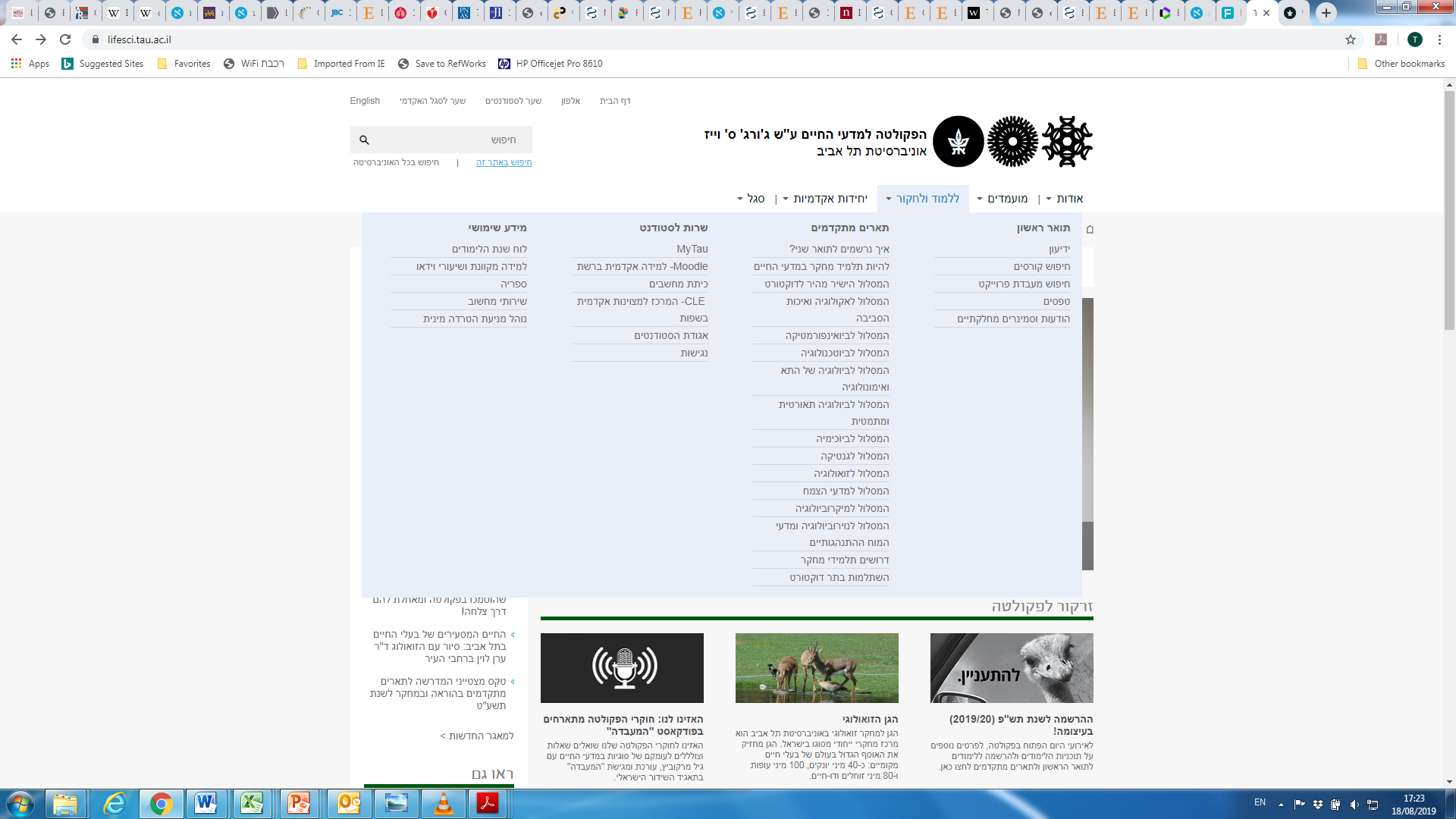 https://lifesci.tau.ac.il/
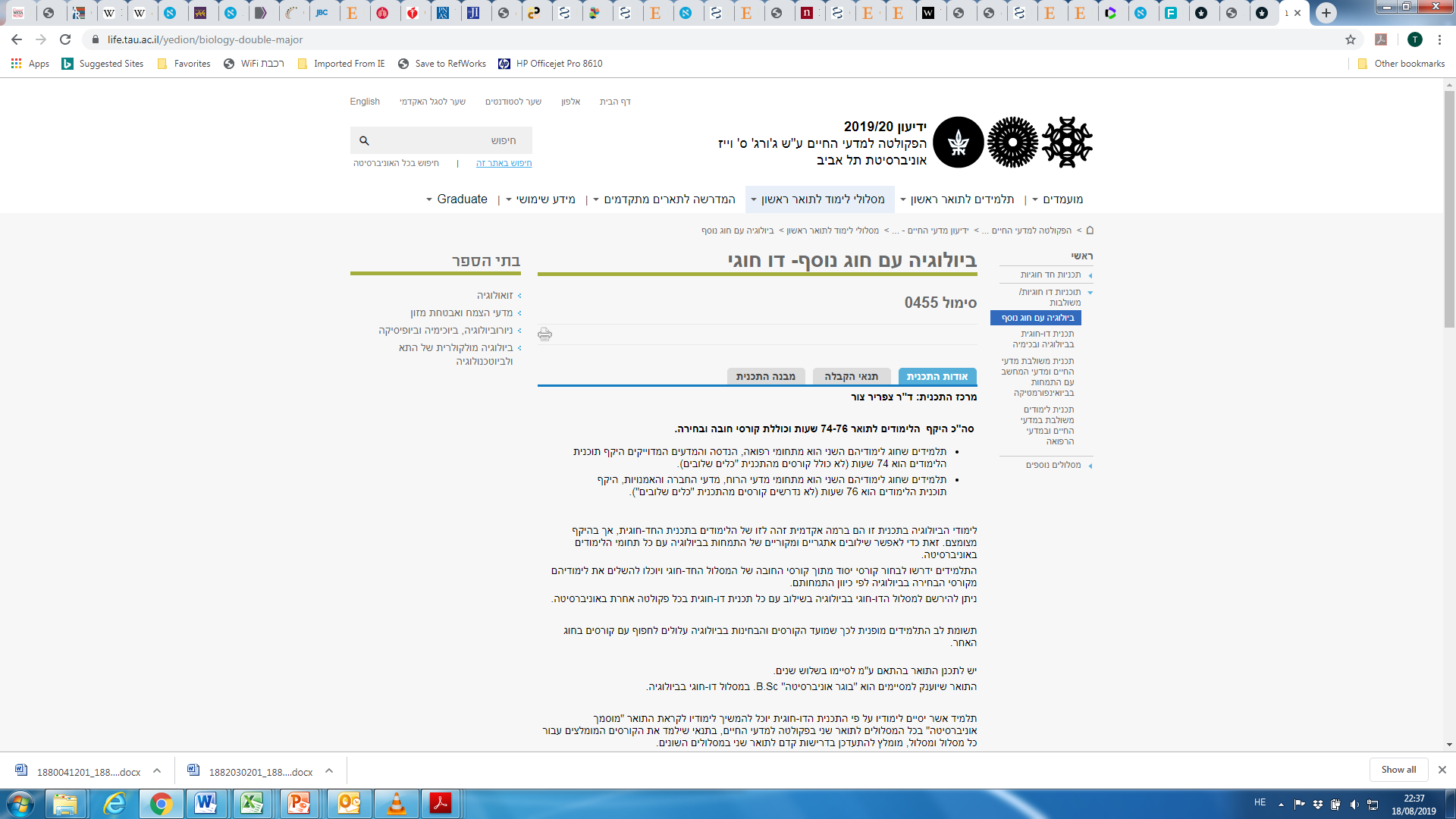 80
תכנית הלימודים
מבנה כללי של תכנית הלימודים
חובה (שנים א’, ב', ג' )
חובת בחירה (שנים ב', ג')
קורסי בחירה

סמינריון 

סטטיסטיקה

כלים שלובים
מעבדה (שנים ב’, ג')
מתווה קורונה תשפ"א – שנה א'
הוראה סימולטנית בכיתה (שליש) ובזום (שני שליש)
תכנית הלימודים בשנה א' – קורסי חובה
מבוא לתכנות בפייתון		   שו"ת		   3 נק’
מתמטיקה א'		   	   שו"ת		   4 נק’
מתמטיקה ב'		   	   שו"ת		   3-4 נק' 
כימיה כללית ואנליטית		   שו"ת		   7 נק'
מבוא לביולוגיה א'	 	   ש'		   4 נק’
סמסטר א’
*
*
*
*
21-22
נקודות
פיזיקה א'			    שו"ת	   5 נק' 
כימיה אורגנית	 		    שו"ת 	   6 נק’
כימיה פיסיקלית		   	    שו"ת 	   3 נק’ 
מבוא לביולוגיה ב'		    ש'		   4 נק'
מבוא לביולוגיה ג'		    ש'		   4 נק'
סמסטר ב’
22
נקודות
סה”כ: 43-44 נק'
* ניתן ללמוד קורסים אלו בשנה ב' במידה ומערכת השעות בחוג השני לא מאפשרת
* ניתן להחליף למתמטיקה מורחב א' + ב' 
תנאי קבלה – ציון 80 ב-5 יחידות מתמטיקה או 90 ב-4 יחידות / מעבר קורס הכנה בקיץ
תכנית הלימודים בשנה א' – קורסי בחירה
סמסטר א'
*
*
* 4 נק' מקסימום בקורסי חשיפה למחקר עם חובת נוכחות בלבד, וללא ציון
כלים שלובים

דו-חוגי מזרח - 2 נק' 
לא ניתן ללמוד במסגרת כלים שלובים קורסים המשתייכים למדעי החיים
או למזרח הקמפוס 


דו-חוגי מערב - אין חובת כלים שלובים
כלים שלובים - קורסי מדעי החיים
מומלצים ביותר כמכינה (ללא קרדיט)
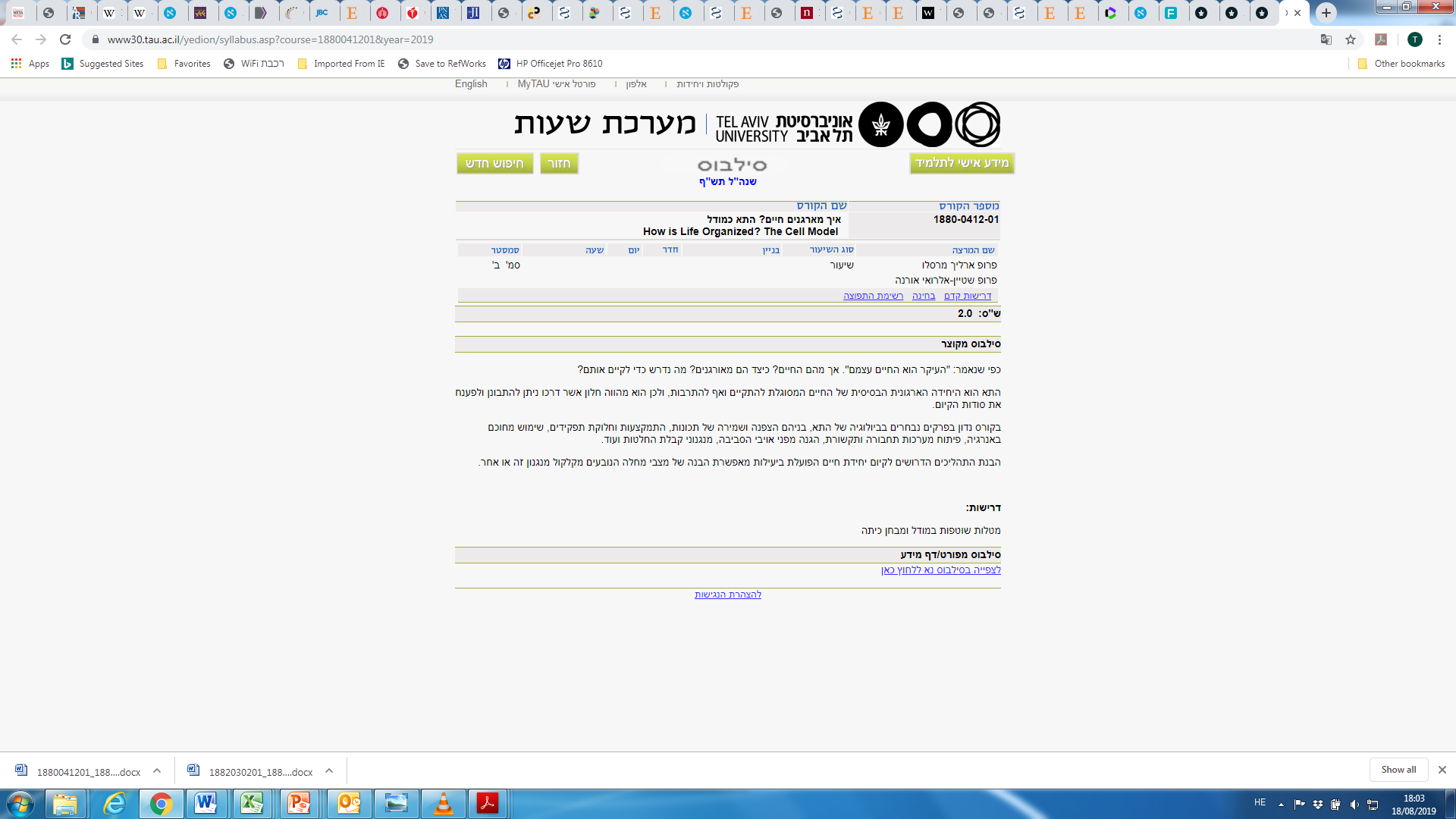 הודעה והנחיות יישלחו בתחילת ספטמבר
כלים שלובים - קורסי מדעי החיים
מומלצים ביותר כמכינה (ללא קרדיט)
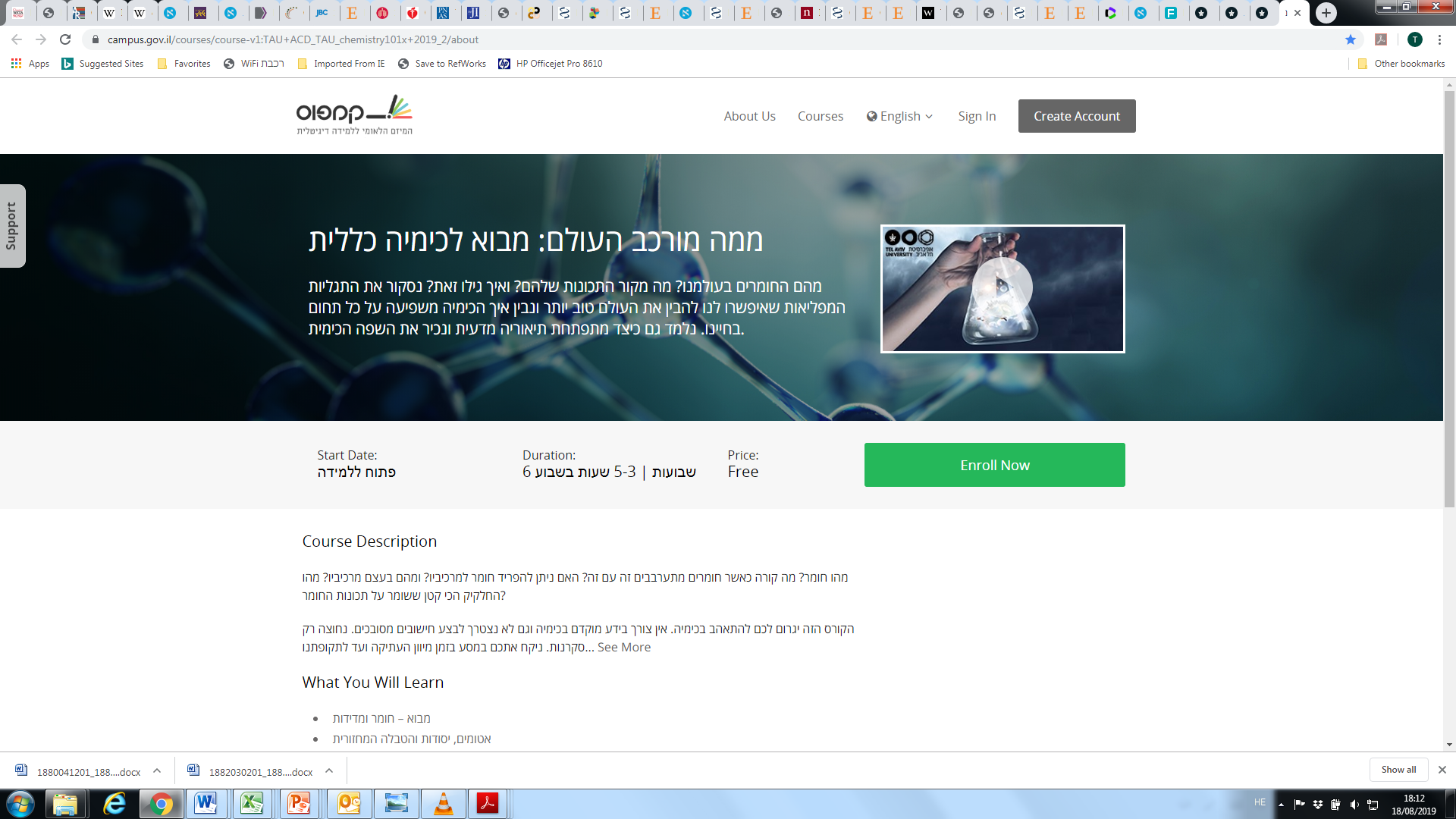 https://campus.gov.il/courses/course-v1:TAU+ACD_TAU_chemistry101x+2019_2/about
פתוח להרשמה
תכנית הלימודים בשנים ב'-ג' – קורסי חובת בחירה
יש ללמוד לפחות 15 נק' מתוך קורסים אלו
	גנטיקה 			5 
	ביוכימיה			4
	ביולוגיה של התא 		3 
	ביו' מולקולרית וביוטכנולוגיה	4 	
	ביואינפורמטיקה		2
	אבולוציה 			3
	ביו' מולקולרית של צמחים	4	
	מיקרוביולוגיה 			3	
	נוירוביולוגיה 			4
	אקולוגיה 			3
	זואולוגיה 			3
	פיזיולוגיה 			3
דרישות קדם  בקורסי חובת בחירה
דרישת קדם
המלצה
פיזיולוגיה
גנטיקה
ביוכימיה
ביולוגיה
מולקולרית של צמחים
ביולוגיה
מולקולרית
וביוטכנולוגיה
ביולוגיה
של התא
מיקרוביולוגיה
נוירוביולוגיה
תכנית הלימודים
מעבדה
/
ביוכימיה
גנטיקה מולקולרית של צמחים
ביולוגיה מולקולרית
גנטיקה
פיסיולוגיה של הצמח
מיקרוביולוגיה
ביולוגיה של התא
אימונולוגיה
כימיה
מעבדות אורגניזמיות שונות
מעבדה אורגניזמית ("מעבדת טעימות")
מומלץ להתעדכן בידיעון המדרשה לתארים מתקדמים בנוגע לדרישות הקדם לתואר שני של המחלקות השונות, לפני בחירת קורסי בחירה פרונטלים ו/או מעבדות נוספים.
תכנית הלימודים
קורסים נוספים (שנים ב’ ו-ג’)
חובה: סמינריון בכתב	2 נק'
/ סמינריון ויקיפדיה
הגשה של הסמינריון גם בעל פה תזכה בנק' נוספת (סה"כ 3 נק') במסגרת קורסי הבחירה.
ניתן לעשות את הסמינריון בסמסטר א' או בסמסטר ב'.
מועד ההגשה שונה לכל סמסטר: יש לבחור את המועד הרצוי בעת הרישום
תכנית הלימודים
חובה - "קורסי" ספרייה (לומדות moodle):
א) חיפוש במאגרי מידע 
ב) תוכנה לניהול רפרנסים 

רישום בבידינג או במזכירות בתחילת הסמסטר בו עושים 
סמינריון או פרויקט
תכנית הלימודים
קורסי בחירה
השלמה ל 80 / 74 נק' מתוך קורסי הבחירה של הפקולטה
 דרישות מוקדמות הם קורסי החובה באותו הנושא.

 מומלץ - מעבדת פרויקט (6 נק'). 
 חשוב לאלו שמעוניינים להמשיך לתואר שני ושלישי.
 הפרויקט מקנה פטור מחובת הגשת סמינריון.
תכנית הלימודים
קורסי בחירה
קורסי בחירה – מעורבות חברתית
מגלים את הים
מחקר, שמירת טבע וחינוך בגני חיות
חיסונים – הכרח המציאות
אורח חיים בריא במאה ה-21 (רפואה)
האתגר הסביבתי - ידע מקדם פתרונות (לימודי הסביבה)
המצפן הירוק - שיקולים סביבתיים בפיתוח מוצרים ופתרונות סביבתיים – חברתיים (לימודי הסביבה)
אתיקה סביבתית ומעורבות חברתית (לימודי הסביבה)
ילדים ובעלי חיים: סוגיות היסטוריות, חברתיות וחינוכיות (רוח)
(עד 2 קורסים)
תכנית הלימודים
סטטיסטיקה
ניתן ללמוד סטטיסטיקה בפקולטה או בחוג השני. 
 קורס סטטיסטיקה אינו נחשב במניין הנקודות לתואר בביולוגיה. 
 תלמיד שילמד סטטיסטיקה בפקולטה רשאי לבקש לא לכלול את ציון הקורס בממוצע המשוקלל לתואר.
 3 שעות שיעור + 2 שעות תרגיל = 3 + 1 נק' קרדיט.
תכנית הלימודים
קורסים עודפים
תלמיד שילמד קורסי בחירה נוספים מעבר למחויב לתואר יהיה רשאי, עם סיום לימודיו לתואר, להודיע למזכירות התלמידים אילו קורסים להוציא מתכנית לימודיו ומשקלול הציון הסופי לתואר ולהעבירם למסגרת קורסים עודפים (997).
תעודת הוראה  (משנה ג')
ביה"ס לחינוך מאשר לסטודנטים להשתתף בקורסים של הפקולטה שיחשבו להם לצורך תעודת הוראה.  פרטים בידיעון ב ''לימודי תעודת הוראה''.
תכנית הלימודים
תנאי מעבר משנה לשנה
חובה להבחן בכל הקורסים אליהם נרשמתם.
 כישלון בקורס "מבוא לביולוגיה א'" משמעותו הפסקת לימודים. קורסים אחרים: אין אפשרות לצבור יותר משלושה כישלונות. 
 קבלת ציון נכשל בקורס (שאינו מבוא לביולוגיה א') מאפשרת המשך לימודים אולם יש ללמוד מחדש את הקורס ולשלם שכ"ל עבורו.
 כישלון חוזר בקורס חובה יגרור הפסקת לימודים.
תכנית הלימודים
תיקון ציון חיובי
במהלך שנת לימודים "שוטפת":
ניתן לתקן ציון חיובי שהתקבל במועד א' ע"י בחינה במועד ב', אולם רק במהלך שנה שוטפת.
 רישום לשיפור ציון חיובי במועד ב' - באינטרנט בסעיף "שיפור ציון חיובי".
 הציון האחרון הוא הציון הקובע.
במהלך שנת לימודים "עוקבת":
ניתן לשפר ציון חיובי של שני קורסים לכל היותר בכל התואר.
התיקון יעשה בשנת לימודים עוקבת ולאחר רישום חוזר ועמידה בכל מטלות הקורס.
נדרש שכ"ל נוסף.
בידינג
חשוב בשנים ב' / ג'
למה  Bidding ?
1. קורסים בהם מספר המקומות מוגבל (למשל מעבדות).
2. קורסים בהם יש מספר קבוצות במועדים שונים.
השגת התאמה מקסימלית לרצונות האישיים.
מניעת תחושה של אפליה בקבלה לקורס / קבוצה.
שנה א' דו-חוגי יקבלו את מבוקשם באופן אוטומטי
אין חשיבות למועד הקלדת הנתונים בתוך כל מקצה: הנתונים מעובדים רק בסיום מועד המקצה.
בידינג
www.ims.tau.ac.il/Bidd
או כניסה דרך אתר האוניברסיטה הראשי
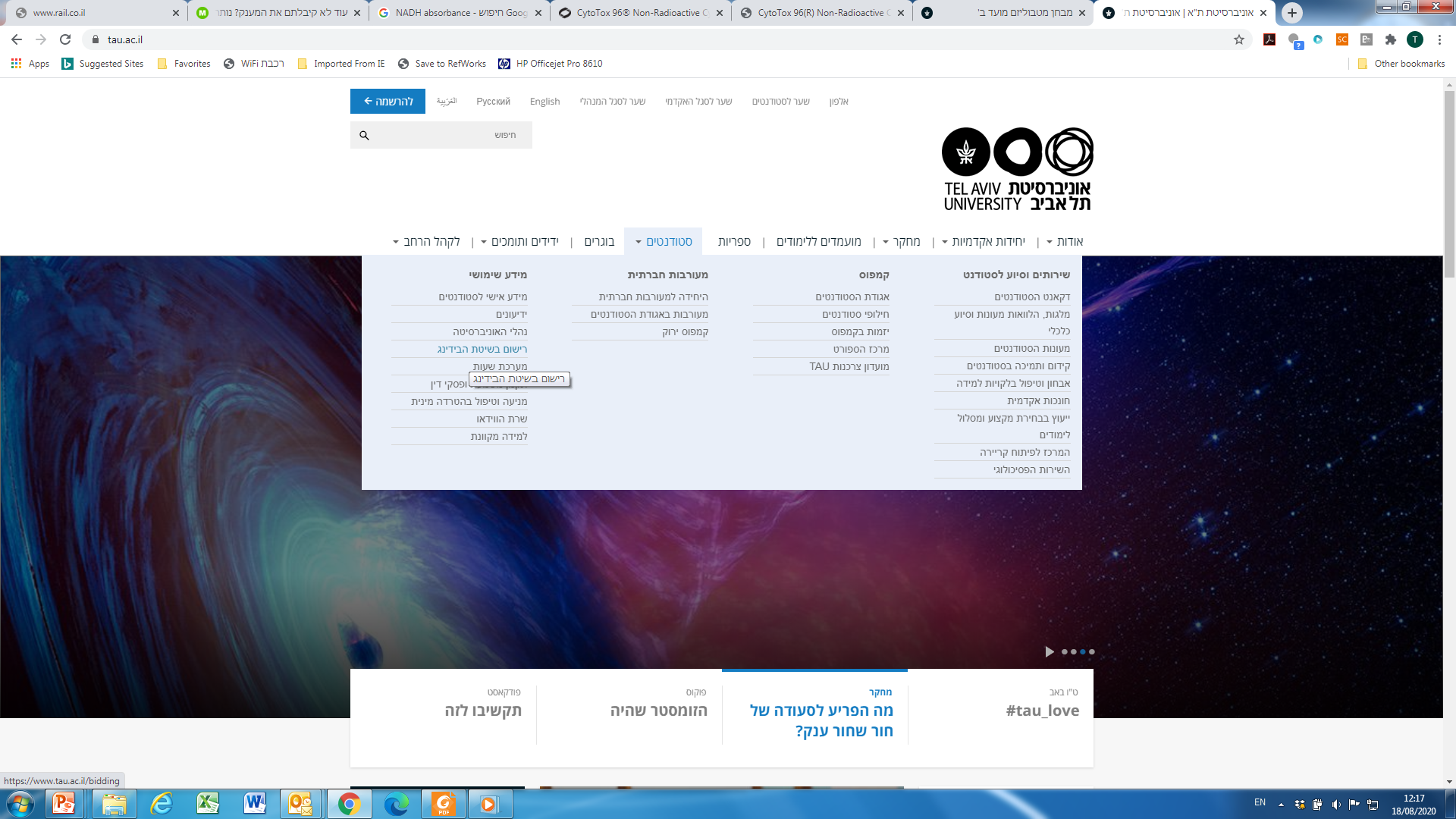 לא לשכוח סיסמה.
הסבר ליצירת סיסמה מופיע באתר "שרותי מידע לתלמידים".
בידינג
הקצאת נקודות לקורסים
מערכת ה-Bidding היא אישית: לכל תלמיד רשימת קורסים  אליהם הוא רשאי להירשם, בהתאם למסלול בו הוא לומד.
 בשנה א' תלמידי דו-חוגי לא רושמים ניקוד (קבלה אוטומטית).
 בשנים ב'-ג' 400 נקודות, הקצאת הנקודות לקורסים וקבוצות תעשה בהתאם להעדפה אישית.
 באתר ה- Bidding מצויות “סטטיסטיקות רישום” של שנים קודמות שמציגות מה היה הניקוד המינימאלי לקבלה בכל קורס.
סימון קורסים לבידינג
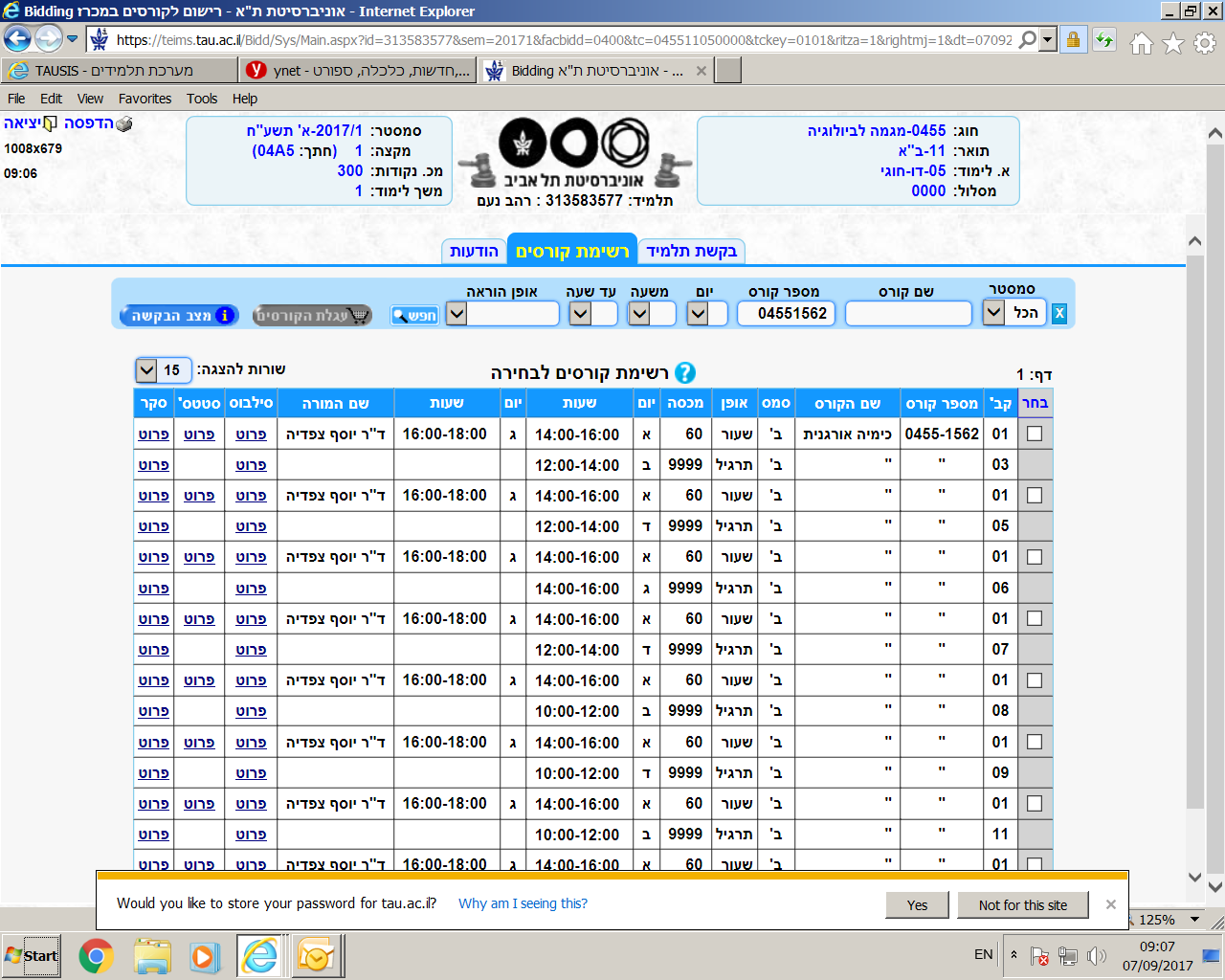 בידינג
בחירת מסגרת ואופן העברת הנקודות
300
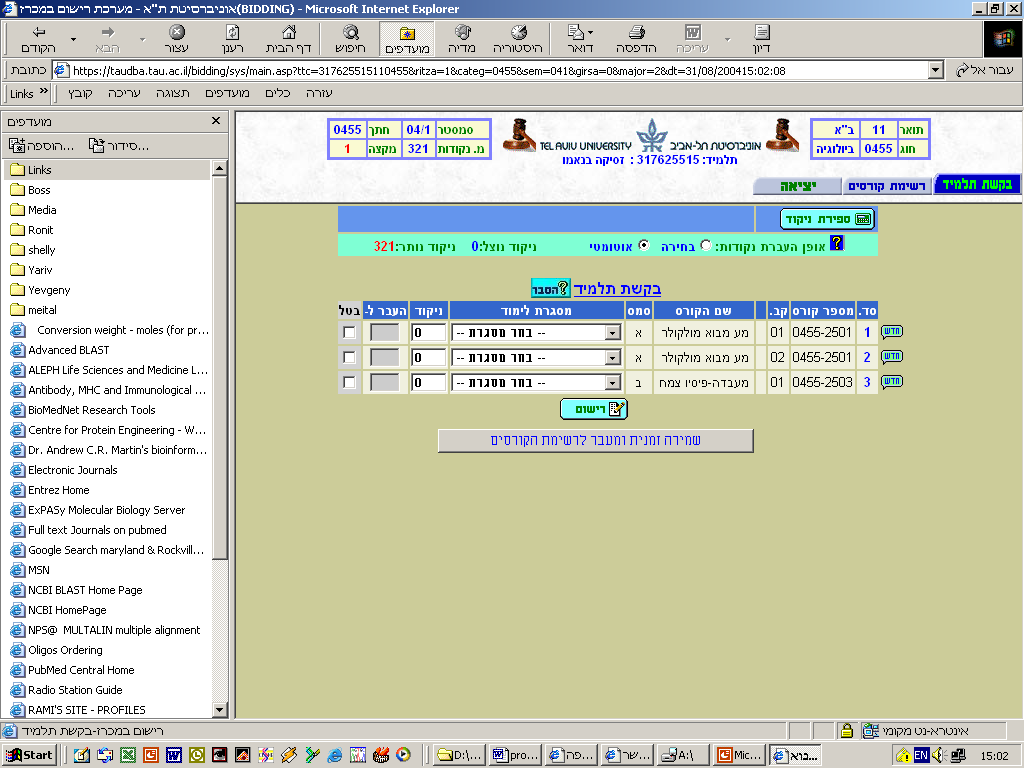 300
בידינג
בחירת מסגרת ואופן העברת הנקודות
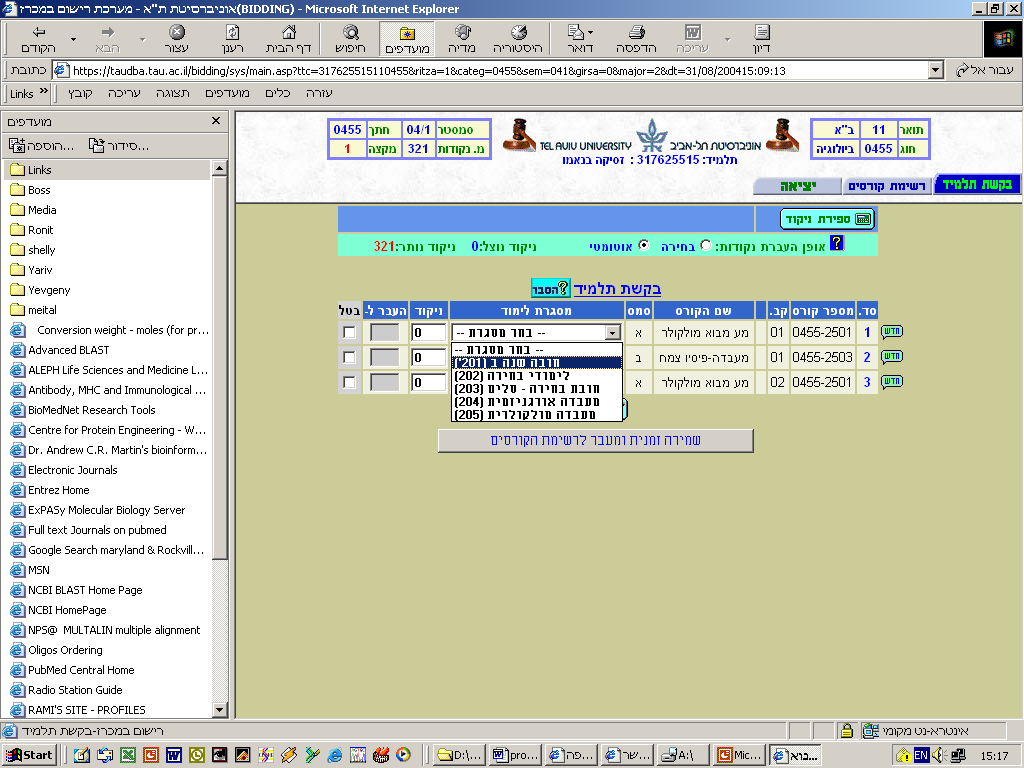 300
יש לציין ליד כל קורס את מספר המסגרת שלו (בלשונית המתאימה)
בידינג
נקודות שהועברו אל קורס/קבוצה מחליפות
 את הנקודות שהוקצבו במקור
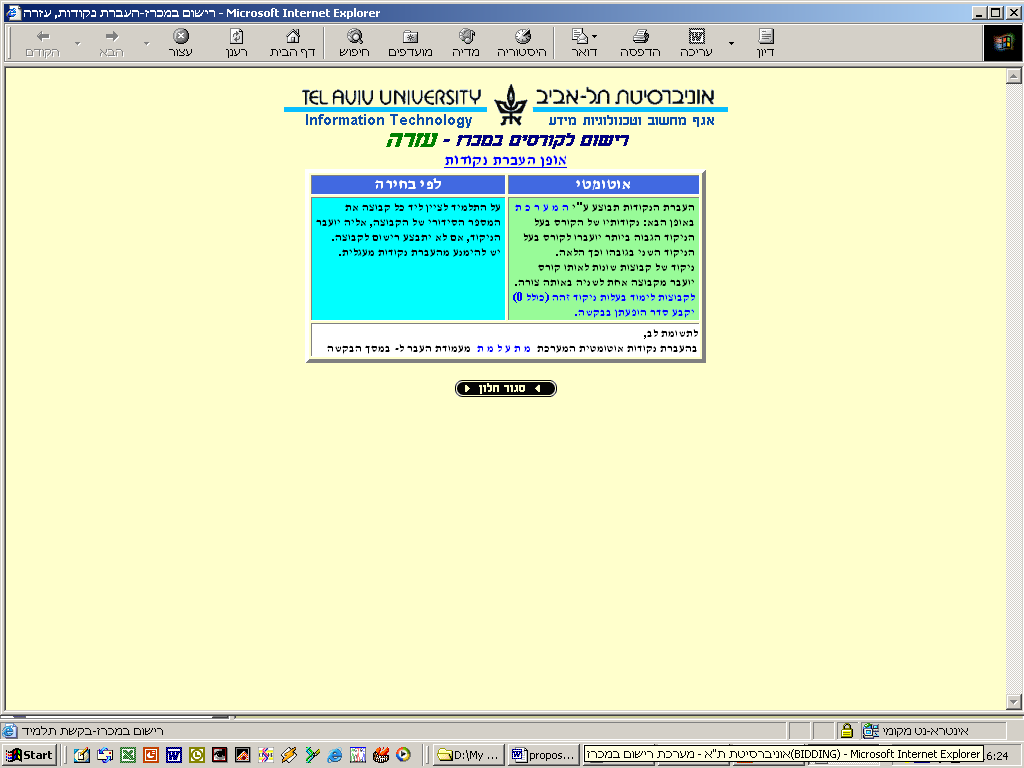 בידינג
סימון קורסים שלא דורשים נקודות
יש לסמן את כל הקורסים שברצונכם לקחת, 
גם אלה שעבורם אין מגבלת מספר משתתפים.
קורסים כאלה יופיעו על המסך באחת משתי צורות: 
מספר 999 = אין מגבלה על מספר המשתתפים
2. 	מספר 888 = קורסים בהם מספר המשתתפים מוגבל ורשימת המתקבלים נקבעת ע"י המרצה
ניתן לבחור עד 30 קורסים ו/או קבוצות
בידינג
השלמת התהליך
ניתן לצאת מהמערכת בכל שלב לאחר "שמירה" של השינויים.
ניתן לשנות את הבחירה במשך כל תקופת הבידינג.
בסיום מומלץ להוציא תדפיס של רשימת הקורסים.
בידינג
לימודי אנגלית
לפי הבחינה הפסיכומטרית, סיווג רמת האנגלית של 
	המועמדים ללימודים בפקולטה למדעי החיים הוא ב-3 רמות:
פטור - לא זקוקים לקורסי אנגלית.
מתקדמים ב' - קורס אנגלית אחד (שנה א' , סמסטר א' או ב') .
מתקדמים א' - שני קורסי אנגלית (שנה א' , סמסטר א' + ב').
בידינג
לימודי אנגלית
תלמידים שרמת האנגלית שלהם "מתקדמים א" 
שימו לב!!! 
עליכם להירשם לשני קורסי האנגלית בנפרד 
באתר בית הספר לשפות
בין התאריכים 13/10/20 - 1/9/20
(רק לאחר קבלת תוצאות הבידינג כדי לבחור בקבוצת האנגלית המתאימה למערכת השעות בה שובצתם)
רישום לקבוצות
לימודי אנגלית
תלמידים שרמת האנגלית שלהם "מתקדמים ב" 
שימו לב!!! 
עליכם להירשם לקורס האנגלית בנפרד 
באתר בית הספר לשפות
בין התאריכים 13/10/20 - 1/9/20 או 10-11/2/21
(רק לאחר קבלת תוצאות הבידינג כדי לבחור בקבוצת האנגלית המתאימה למערכת השעות בה שובצתם)
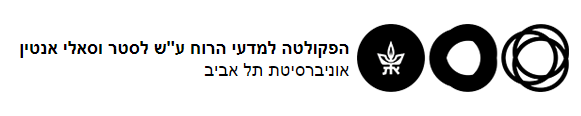 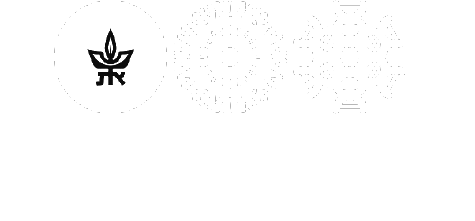 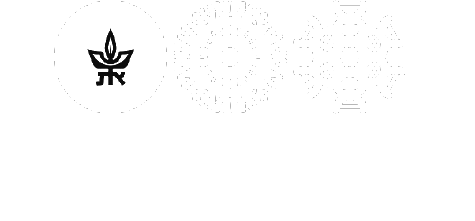 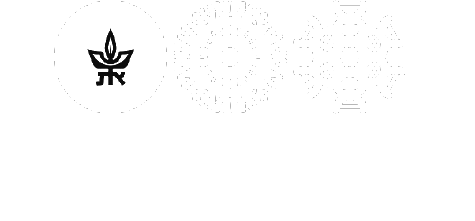 מסלול ביולוגיה + חטיבה / הקבץ במדעי הרוח
לתלמידים מצטיינים
חדש !!!
חדש !!!
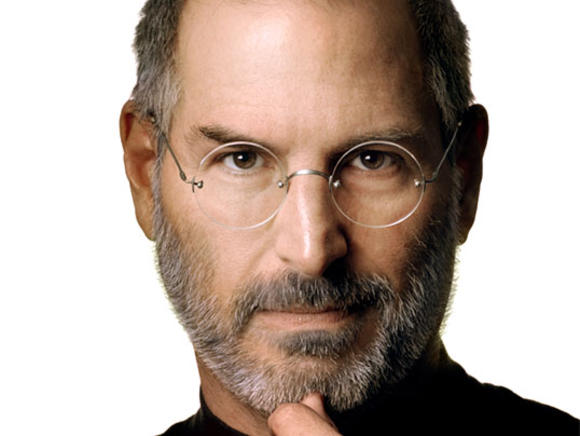 "זה בדי.אן.איי של אפּל, שטכנולוגיה לבדה לא מספיקה. רק טכנולוגיה המשולבת יחד עם תוכנית רב-תחומית, יחד עם מדעי הרוח, מניבה לנו את התוצאות שמרגשות אותנו. זה נכון במיוחד במכשירים שלאחר דור הפי.סי"

 "It's in Apple's DNA that technology alone is not enough — it's technology married with liberal arts, married with the humanities, that yields us the result that makes our heart sing, and nowhere is that more true than in these post-PC devices“STEVE JOBS
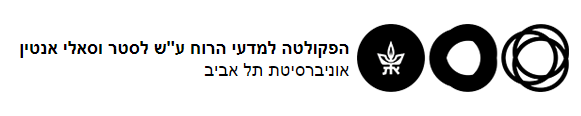 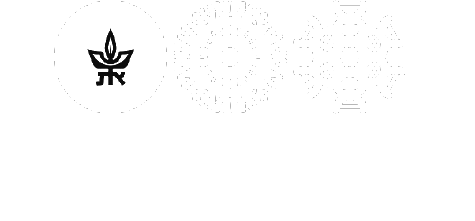 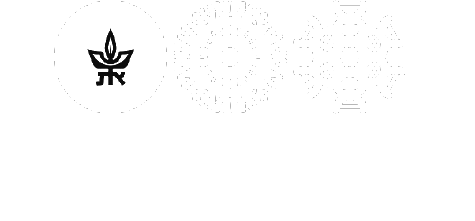 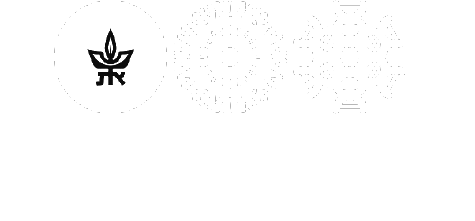 מסלול ביולוגיה + חטיבה / הקבץ במדעי הרוח
לתלמידים מצטיינים
חדש !!!
חדש !!!
תואר בביולוגיה
העשרה - היסטוריה, פילוסופיה והעתיד של המדע והטכנולוגיה
פיתוח כישורי יסוד בחשיבה הומניסטית: 
    פרשנות, ביקורתיות, יצירתיות, אתיקה, כתיבה ורטוריקה 
למידה רב-תחומית שמעניקה יתרון במחקר ובעולם העסקי
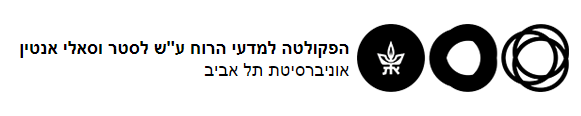 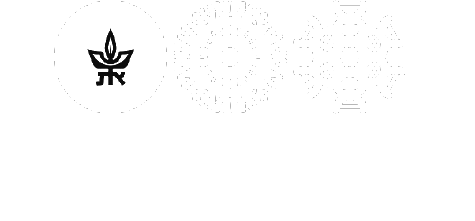 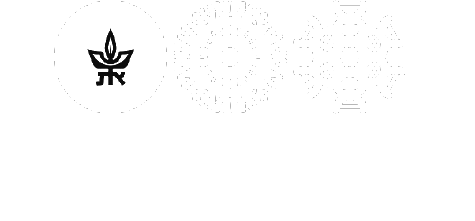 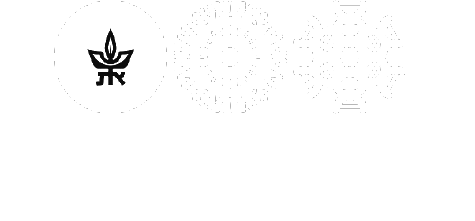 מסלול ביולוגיה + חטיבה במדעי הרוח (26 נק')
לתלמידים מצטיינים
חדש !!!
חדש !!!
תואר בביולוגיה
העשרה - היסטוריה, פילוסופיה והעתיד של המדע והטכנולוגיה
פיתוח כישורי יסוד בחשיבה הומניסטית: 
    פרשנות, ביקורתיות, יצירתיות, אתיקה, כתיבה ורטוריקה 
למידה רב-תחומית שמעניקה יתרון במחקר ובשוק העבודה
מלגה בגובה של ½ שכר לימוד למשך 3 שנים
26 ש' = 10 במקום קורסי בחירה, 6 במקום כלים שלובים, 10 תוספת לתואר
תנאי קבלה: תלמידי מורחב מצטיינים בעלי חשיבה מופשטת (בכפוף לראיון אישי)
לפרטים: ד"ר ירון כהן צמח; 050-7700351
ד"ר ורד פדלר-קרוואני 03-640-6737
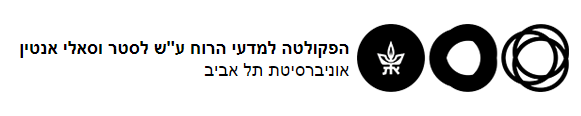 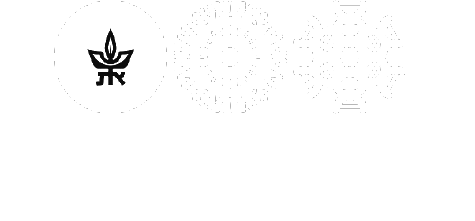 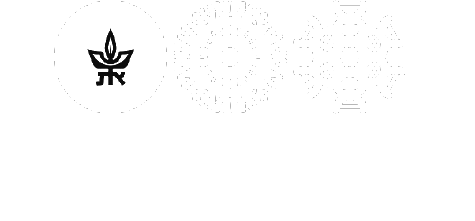 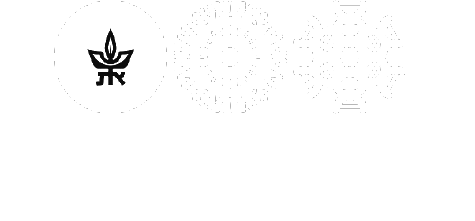 מסלול ביולוגיה + הקבץ במדעי הרוח (16 ש')
לתלמידים מצטיינים
חדש !!!
חדש !!!
תואר בביולוגיה
העשרה - היסטוריה, פילוסופיה והעתיד של המדע והטכנולוגיה
פיתוח כישורי יסוד בחשיבה הומניסטית: 
    פרשנות, ביקורתיות, יצירתיות, אתיקה, כתיבה ורטוריקה 
למידה רב-תחומית שמעניקה יתרון במחקר ובשוק העבודה
16 ש' = 10 במקום קורסי בחירה, 6 במקום כלים שלובים (אין תוספת לתואר)
תנאי קבלה: תלמידי מורחב מצטיינים בעלי חשיבה מופשטת (בכפוף לראיון אישי)
לפרטים: ד"ר ירון כהן צמח; 050-7700351
ד"ר ורד פדלר-קרוואני 03-640-6737
שנת לימודים פוריה!
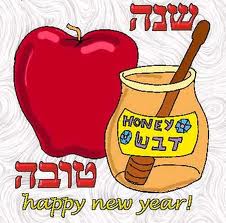